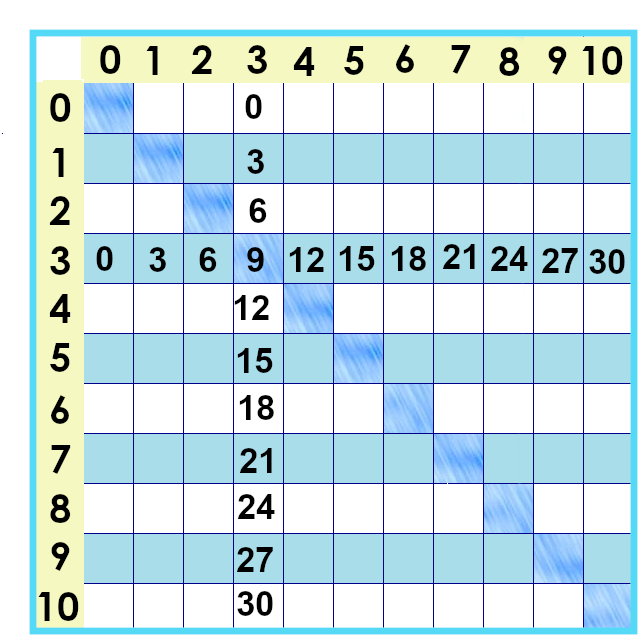 [Speaker Notes: Next up – the THREES!!!      Here’s where they live on the times tables chart.   3 x 7 is 21... 7 x 3 is 21...]
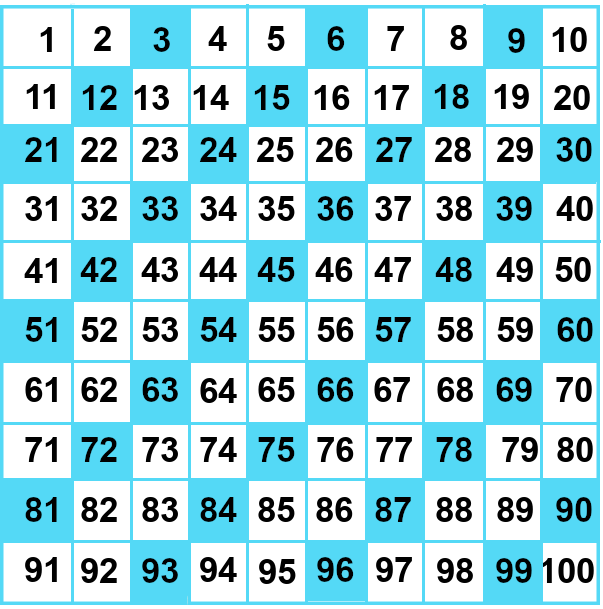 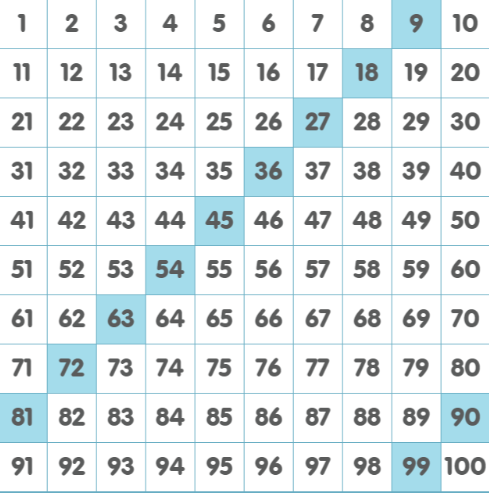 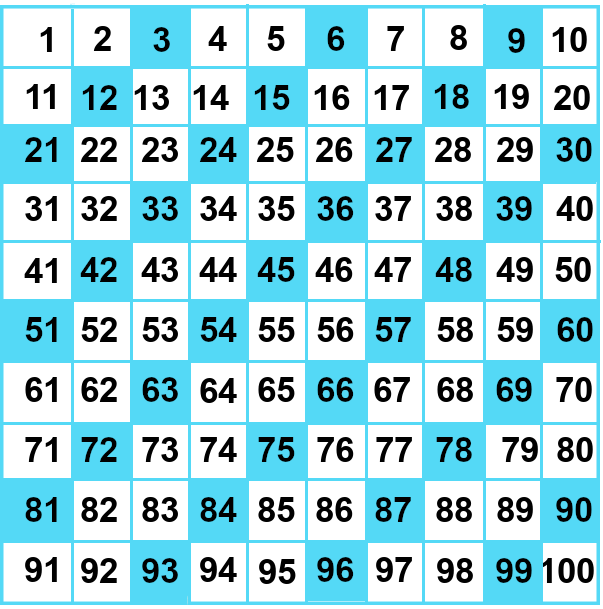 [Speaker Notes: Hmmm.    Looks a lot like the nines times tables, doesn’t it?   
All the multiplies of nine are also multiples of 3.     How’s that work?]
32 = 9
Three to the second power = 9
Three squared is 9
[Speaker Notes: Every group of nine   has exactly 3 groups of 3 in it.   We can arrange them as a square.   We can talk about it in lots of different ways --]
3 x 3 = 9
[Speaker Notes: For our multiplication facts,  the only way we need to remember is:]
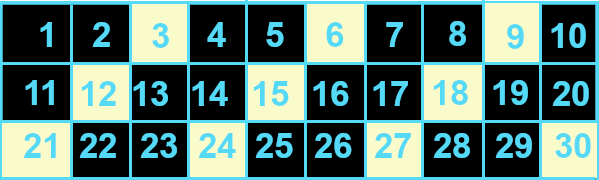 [Speaker Notes: Let’s focus on the 3’s facts we need to know.    If you’ve been practicing, then you already know some of them so I’m going to do a fast fade...]
3 x 0 =
0
3 x 4 =
12
15
3 x 1 =
3
3 x 5 =
6
30
3 x 10 =
3 x 2 =
3 x 9 = 27
3 x 3 = 9
[Speaker Notes: 3 x 0 = 0 ... 3 x 1 is 3,   3 x 2 is .... 6.   

Our first new one – 3 x 3 is .... 3 squared or 9... 
3 x 4 ... Double double... 12 and 3 x 5 is 15.   

3 x 10 is ... 30, and back up 3 to remember 3 x 9 is 27.]
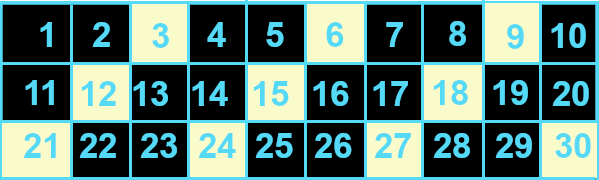 [Speaker Notes: Fading back in .... 
   We can get to the rest of the ones we need to know by building from one we know.   3 x 5 is 15.... 
We can count forward – find a rhythm – to get the 3 more that will get the sixth group of 3.   15.... 16, 17 18.... 6 x 3 is 18.... 19, 20, 21.... 22, 23, 24...
3 x 7 is 21.... 3 x 8 is 24....]
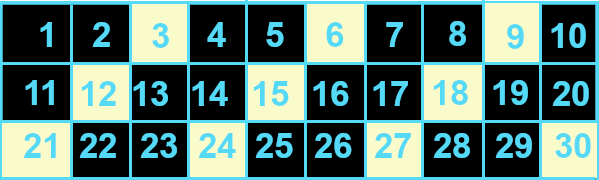 [Speaker Notes: Another fun little fact that will come in handy when you need to divide things:   
Remember how the digits in the multiples of nine always added up to .... 1 + 8.... 2 + 7... 9?  

That’s really handy because ... To see if 9 goes into a number... We can’t look at the last number.   They go all over the place!   

Let’s see what the digits of the 3’s multiples add up to.   Hmmm.... We seem to have a pattenr here.   If 3 goes into a number, its digits add up to 3 6 or 9.    If you add up the digits, and you can divide that by 3 evenly... You can divide that number by 3.]
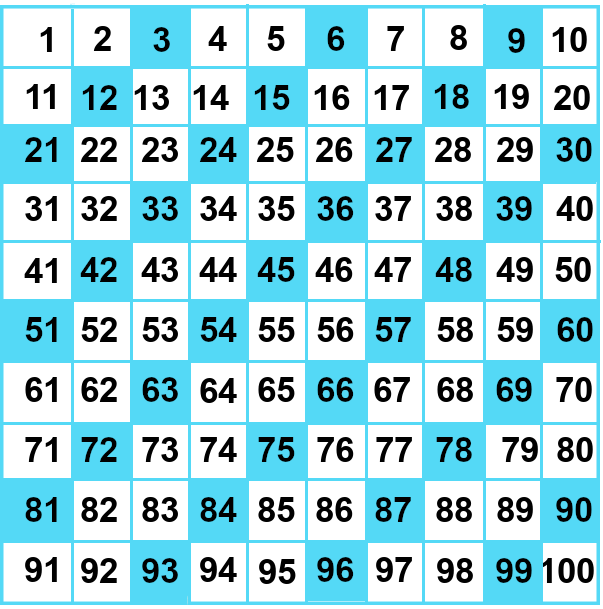 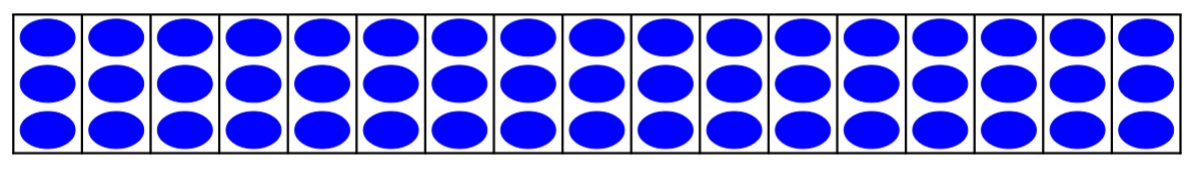 51
5 + 1 = 6
51 ÷ 3 = 17
[Speaker Notes: Looking at the bigger numbers 
3 + 3... 4 + 2... 5 + `.... 
Yes, 51  that looks like NOTHING would go into it evenly...  ... Yes, you can divide that by three and not have any left over.  17 x 3 is exactly 511. 
But you don’t need to remember that.   You need to remember that 3 x 3 is 9 and 3 x 7 is 21.]
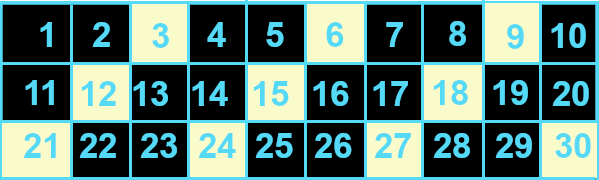 [Speaker Notes: To get to the ones left over – 3 x 6, 3 x 7 and 3 x 8.... If you don’t remember them, you can build from 3 x 5.   Find a rhythm:   3 x 5 is 15... 16 17 *18*   -19 20 *21*, 22 23 *24*.... 6 x 3 is 18... 7 x 3 is 21.... 8 x 3 is 24.... 9 x 3 is 27... 10 x 3 is 30.]
3 x 8 = 24
3 x 6= 18
3 x 7 = 21
3 x 3 = 9
3 x 4 = 12
3 x 5 = 15
[Speaker Notes: And of course you can put these on paper and say them... Cover them up and say them again.... 3 x 3 is 9, 3 x 7 is ... 21]
3 x 0 = 0
3 x 1= 3
3 x 2 = 6
3 x 3 = 9
3 x 4 = 12
3 x 5 = 15
3 x 6 = 18
3 x 7= 21
3 x 8 = 24
3 x 9 = 27
3 x 10 = 30
[Speaker Notes: Yes, I’ve said it before:   It’s worth taking the time to do it.   Work hard now – work easy later!     Next up – the sixes!]
Yes, you can download, share, &/or change this if you:
Please attribute to Susan Jones with a link to http://www.resourceroom.net 
This work is licensed under https://creativecommons.org/licenses/by/4.0/  
This license lets others modify work even for commercial purposes, as long as credit is given to me. See https://creativecommons.org/licenses/  for more information & links to the license deed and legal code.

My email is sue@resourceroom.net 
or sujones@parkland.edu
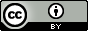 9/21/2019
Sue Jones -- CC BY unless otherwise indicated
14
[Speaker Notes: Thelegal stuff...]